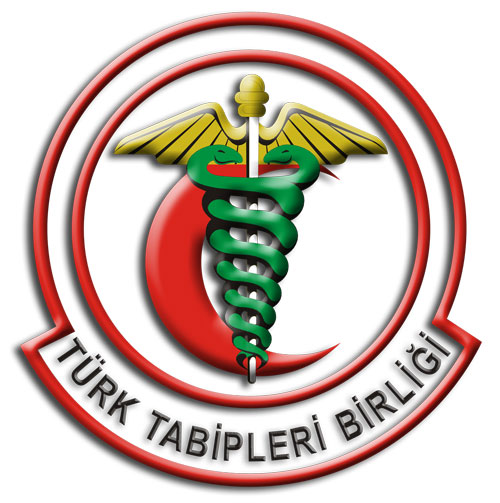 Afet Sonrası Hızlı Değerlendirme Süreçleri
Arş. Gör. Dr. Ahmet Ay
Eskişehir Osmangazi Üniversitesi Tıp Fakültesi Halk Sağlığı Anabilim Dalı
Afet Yönetimi
Afet yönetiminin temel amacını afet sonrası oluşacak olumsuzlukları önlemeyi veya olası zararları azaltmak oluşturmaktadır.

Bir afet yönetimi; afet öncesi risk yönetimi ve afet sonrası kriz yönetimi olarak birbirini tamamlayan iki temel sistemden oluşmaktadır.
Afet yönetimi sistemi
Temelde 4 evre şeklinde tanımlanabilir

Önleme, risk ve zarar azaltma (Prevention, Mitigation):  
Hazırlık (Preparedness): 


Müdahale (Response)
İyileştirme (Recovery)
Bir afet meydana geldiğinde atılması gereken ilk adım hızlı bir durum değerlendirmesi yapmaktır.
Afet Sonrası Hızlı Değerlendirme sürecinin temel amacı; halk sağlığındaki bozulmanın boyutu hakkında bilgi sahibi olmanın yanı sıra afetten etkilenen toplumun temel ihtiyaçlarını anlamaktır.


Elde edilen bu bilgiler, afetten etkilenen toplumun tümünü kapsayacak şekilde mevcut sınırlı kaynakları toplumun gereksinimleri ve öncelikleri açısından doğru, etkin ve verimli kullanımı açısından önemlidir.
Afet Sonrası Hızlı Değerlendirme; afetten etkilenen bir toplumun sağlıkla ilgili sorunlarını, hayatta kalma gereksinimlerini ve kamu hizmetlerinde acil ihtiyaçlarını değerlendirmek için genellikle önceden oluşturulmuş bir kontrol listesiyle birlikte yapılan kısa ama geçerli bir değerlendirmedir.
Neden hızlı değerlendirmeye ihtiyacımız var?
Afetin varlığını doğrulamak, afetin tipini, etkilenen bölgelerin genişliğini, afetin şiddetini, var olan ve potansiyel sağlık etkilerini belirlemek, afetzedelerin ihtiyaçlarını değerlendirmek, yanıt kapasitesinin uygunluğunu, acil yanıt önceliklerini ve yapılması gereken işleri planlamak için afetin başlangıcından hemen sonra hızlı bir değerlendirme yapılması gerekir. 


Hızlı değerlendirme sonucunda hazırlanan raporlar ve izlem değerlendirmeleri afet sonrası yaşanan sürecin yönetiminde yol gösterici olacaktır.
Afet Sonrası Hızlı Değerlendirmede
İhtiyaç duyulan acil müdahalenin niteliği ve kapsamı
Talep edilecek teknik yardım
Olası ikincil Sağlık Hizmetleri ihtiyaçları
Kurtarma ve Rehabilitasyon hizmetleri
Koruyucu Sağlık Hizmetleri 

Etkilenen nüfusun acil ihtiyaçlarını en iyi şekilde tanımlayan bilgileri toplayan ve işleyen epidemiyolojik bir çerçevede organize edilmelidir.
Ancak afetlerin etkilediği coğrafi alanın büyüklüğü, etkilenen nüfusun büyüklüğü, afetlerin çeşitliliği ve yeni durumların ortaya çıkabilmesi nedeniyle tekrarlayan değerlendirmelerin yapılması önemlidir.
Ayrıca;
Afet’in ilerleyen aşamalarında afete verilen yanıtın etkinliğinin anlaşılması, varsa eksiklerin giderilmesi amacıyla periyodik değerlendirmelerin yapılması yardımcı olacaktır.

İlk değerlendirme ve sonraki periyodik değerlendirme sonuçları rapor edildikçe müdahaleler yeniden planlanmalıdır.
Hızlı Değerlendirme afetin başlamasından birkaç saat içinde başlamalı ve en geç 3 gün içerisinde tamamlanmalıdır. 



Hızlı Değerlendirmede afetin türü ve etkilenen bölgenin ulaşılabilirlik durumu !!!
Deprem, Kimyasal kaza gibi ani başlangıçlı afetlerde birkaç saat içerisinde
Epidemi, Sel gibi afetlerde en geç 2-4 gün içerisinde tamamlanmalıdır.
Afetler sırasında etkilenen nüfusun özellikleri, devam eden tehlikeler, lojistik sorunlar, ciddi zaman kısıtlamaları gibi sorunlar nedeniyle afetin nüfus sağlığı üzerindeki etkilerini değerlendirmek için hızlı ve geçerli bir alan örnekleme yöntemi ile coğrafi sınırlar içerisinde nüfusun temsili bir kesitinin kullanmasını gerekebilir.
Değerlendirme ekibi; afet, halk sağlığı, epidemiyoloji, lojistik alan  uzmanlarından ve yerel bölgeyi tanıyan personelden oluşmalıdır.

Ekip üyelerinde
 afetten etkilenen toplum ve bölgeyi tanıması; 
değerlendirilmesi gereken olağandışı durum hakkında bilgi ve deneyiminin olması, 
motivasyon ve sağlık durumunun var olan koşullarda çalışmaya uygun olması, 
ekip çalışmasına yatkınlığı, 
yetersiz ve sağlıksız veri sağlanabilen durumlarda analitik yeteneği gibi özellikler dikkate alınmalıdır.
Ekip üyelerinin görev tanımları, sorumluluk alanları önceden belirlenmeli, ekip lideri tanımlanmalıdır.

Ayrıca ekip üyelerinin ile acil yanıtta rol alan örgütlerin mümkün olduğu kadarıyla çoğuyla eşgüdüm ve iletişim içerisinde çalışması beklenir.

Hızlı değerlendirme ekibine, mevcut profesyonel ağlar da dahil olmak üzere müdahale ekiplerinden ve yardım çalışanlarından gelen raporlardan bilgi toplamak üzere yetki verilmelidir.
Veri Toplama
Değerlendirme yapılırken mümkün olduğu kadar birincil ve çok kaynaktan bilgi toplanması ve doğrudan gözlem yapılması tavsiye edilir.

Ancak, bilgiler ikincil kaynaklardan edinildiğinde önemli boşluklar gözden kaçabilir. Bu açıdan bu bilgilerin;
Doğrulanması ve Çapraz Kontrolü önemli

Elde edilen bütün veriler mutlaka kaynak ve iletişim bilgileri ile birlikte kaydedilmeli, çapraz kontrolü sağlanmalıdır.
Bilgi Kaynakları;
Yerel yönetim yetkilileri, toplum liderleri, halk sağlığı merkezleri, hastanelerdeki hizmet sağlayıcılar, diğer müdahale ekipleri önemli bilgi kaynaklarıdır.

Bunun yanı sıra afetten etkilenen nüfusun hızlı değerlendirme sürecine dahil edilmesi etkilenen toplumdaki bireylerle birebir görüşmelerin yapılması önerilmektedir.
Ayrıca, alanların havadan incelenmesi, etkilenen bölgenin haritalaması, topluluk haritalaması veya etkilenen alanın orta kısmından düz bir şekilde yürüyerek yapılan çapraz yürüyüş durum değerlendirmelerinde yardımcı olur.

Bu aşamada değerlendirmenin geniş bir perspektif ile yapılması toplanan verilerin afetten etkilenen alanların mümkün oldukça tümünü temsil edebilmesi açısından önemli
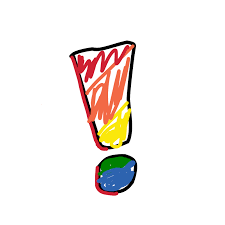 Hızlı değerlendirme yapılırken toplanacak bilgiye karar vermede; bilginin halk sağlığı açısından önemi ve zamanında karar verebilme yönünden yararı en önemli iki kriterdir.
İzleme
Sağlık program ve uygulamalarının değerlendirilmesi amacıyla veri toplama, hızlı değerlendirme yapılamadan önce veya sonunda sürekli devam etmelidir.

İlk değerlendirmeden sonra, sağlık trendlerini izlemek ve yeni başlayan salgınları tespit etmek için bir sürveyans sistemi oluşturulmalıdır.

Bu açıdan hızlı değerlendirme, sürdürülebilir bir sürveyans sisteminin kurulmasında bir temel oluşturur.
Hızlı değerlendirme sırasında toplanacak bilgiler; 

Afet etkisinin coğrafi yeri, boyutu, yerleşim özellikleri 
İklim koşulları
Güvenlik ve devam eden tehlikelerin varlığı,
Etkilenen nüfus, Risk altındaki veya Savunmasız gruplar, 
Topluluk kaynakları
Yaralanmalar ve ölümler gibi Sağlık Etkileri,
Bulaşıcı hastalıklar ve bağışıklama durumu 
Sağlık hizmeti altyapısı
içme ve kullanma suyuna erişim, 
Beslenme-Gıda durumu ve ihtiyacı
Sanitasyon
Barınak mevcudiyetini içermelidir.
Güvenlik ve Erişim
Konuma giden rotalar
Yol erişilebilirliği
Hasar şiddeti
İkincil afetler
Gaz, Su, Kanalizasyon hattı
Emniyet ve Güvenlik endişeleri
Hava koşulları
Telefon-İnternet bağlantısı
Etkilenen Nüfus
Afet öncesi nüfus
Tahmini cinsiyet oranı
Yerinden edilen nüfus sayısı
Yaş profili (5 yaş altı çocuklar, vb.)
Savunmasız gruplar (diyaliz hastaları, cihaza bağımlı hastalar, kronik hastalığı olanlar, engelliler, yaşlılar, yalnız kadınlar, yalnız çocuklar, gebeler, vb.)
Topluluk Kaynakları
Acil uyarı sistemi
Topluluk afet planları-tatbikatları
Önceden belirlenmiş barınaklar
Taşıma araçları
İletişim araçlarının durumu
Mortalite ve Sağlık
Kaba ve Yaşa özel ölüm oranı
Yaralanmalar 
Ana hastalıklar ve morbidite
Tıbbi tesis, personel, malzeme durumu
Sürveyans ve Bağışıklama durumu
Acil tıbbi hizmet durumu
Çocuk sağlığı
Üreme Sağlığı
Su
Su kaynağı
Su gereksinimi
Su test sistemi
Su deposu
Su kaynağına ulaşım mesafesi
Su dağıtım sistemi
Gıda
Gıda tedariği
Günlük gıda gereksinimi
Ek gıda gereksinimi
Yemek pişirme olanakları
Gıda kaynakları 
Gıda saklama yöntemleri
Sanitasyon
Tuvalet sayısı, tipi, yeri, güvenliği, bakımı, hijyen durumu
Lavabolar, kullanım suyu, 
Duş-banyo-yıkanma alanları
Bu alanların güvenlik durumu
Atıkların durumu
Vektör kontrolü
Barınak
Geçici barınak durumu
Geçici barınak ihtiyacı
Sığınak sayısı, kapasitesi
Kapalı alanların durumu
Aile veya farklı cinsiyet için bölümlerin mevcudiyeti
Raporlama Ana Başlıkları
Saptamalar
Olayın yeri, zamanı, nedeni, etkisi ile ilgili bilgileri
Etkilenen kişi, bölge sayısı ve özellikleri
Ölü, yaralı, kayıp sayısı
Yerinden olan kişi sayısı
Sağlık hizmeti alt yapısı
Barınma –Beslenme ihtiyacı ve durumu
Sanitasyon 
Yapılanlar ve Yapılması Planlananlar
Görev Dağılımı ve Eşgüdüm
Sınırlılıklar
Diğer Olası Tehlikeler
Acil Gereksinimler ve Öneriler’i içeren bir rapor hazırlanmalıdır.
Ayrıca “afet yardımında en önemli olanı” göz önünde bulundurulması veya daha derinlemesine değerlendirmeye ihtiyaç duyan alanlar ve hatta rehabilitasyon için orta-uzun vadeli hedefler ile müdahale için önceliklendirilmiş bir öneriler listesi oluşturmak önemlidir.
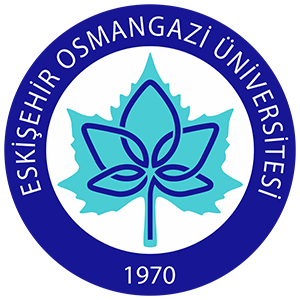 Teşekkürler
Arş. Gör. Dr. Ahmet AY*
Eskişehir Osmangazi Üniversitesi Tıp Fakültesi Halk Sağlığı Anabilim Dalı
*(drayahmet@gmail.com)